Вибір теми проекту. Визначення проблеми, теми та завдань проекту
За новою програмою
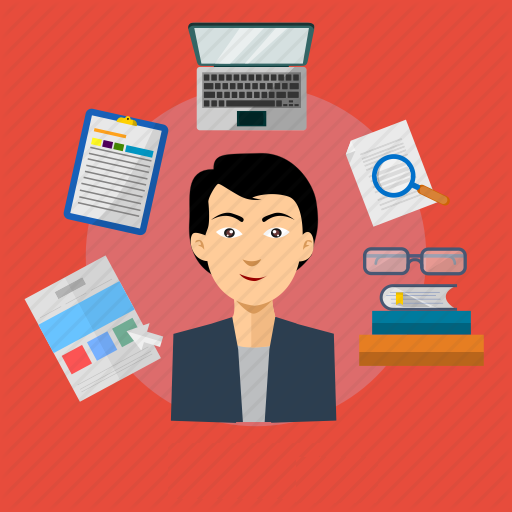 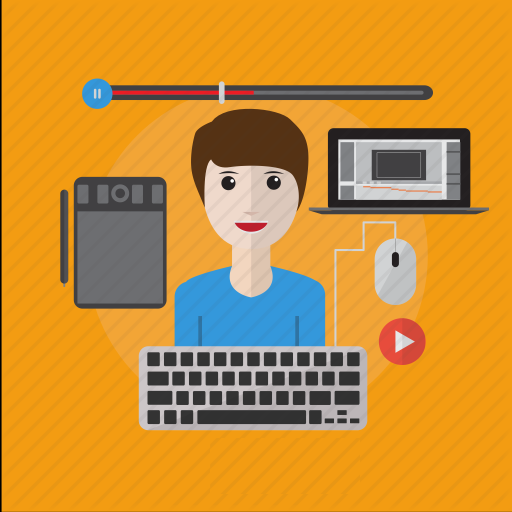 Урок 60
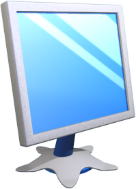 Виконання навчального проекту
Розділ 9 § 32
Об'єднайтесь у групи по 3-4 учні та створіть навчальний проект із дослідження обраної предметної галузі навчального курсу «Інформатика» на одну із запропонованих тем чи обраних самостійно:
сучасні інформаційні технології у професійній діяльності: як вони змінюють професію;
комп'ютер майбутнього: перші кроки чи далекі перспективи;
програми для роботи з текстом: чи є альтернатива;
надбудови табличного процесора: користь для користувача чи зайвий застосунок;
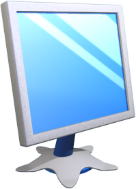 Виконання навчального проекту
Розділ 9 § 32
(Продовження…) Теми начальних проектів
редактори комп'ютерної графіки: нові інструменти для майбутнього художника;
фрактали — це математика чи інформатика;
вікісайти: основи конструювання та приклади застосувань;
Офіс 365: сховище чи онлайнові офісні програми;
робототехніка:    як    знання    інформатики    допоможуть    керувати роботом;
3D-моделювання: програми та реалізація.
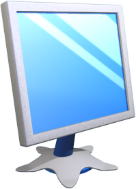 Виконання навчального проекту
Розділ 9 § 32
Матеріали свого дослідження подайте у вигляді сайта, структуру та спосіб його створення оберіть самостійно.
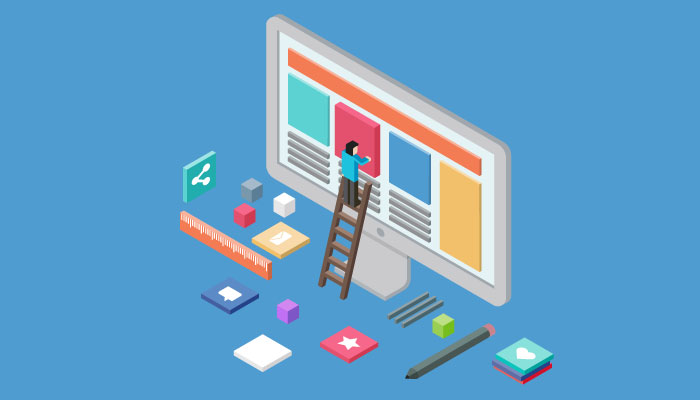 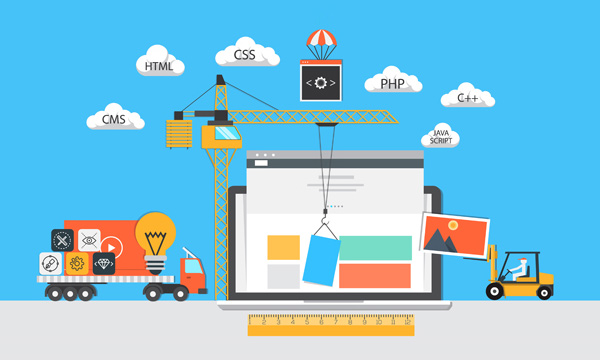 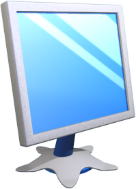 Виконання навчального проекту
Розділ 9 § 32
Починаючи роботу над проектом:
Визначтесь із темою, обговоріть у малій групі своїх однодумців рольовий розподіл (можливо, ви спробуєте себе в ролі однієї з професій:
Редактора
Дизайнера
Дослідника
Менеджера тощо
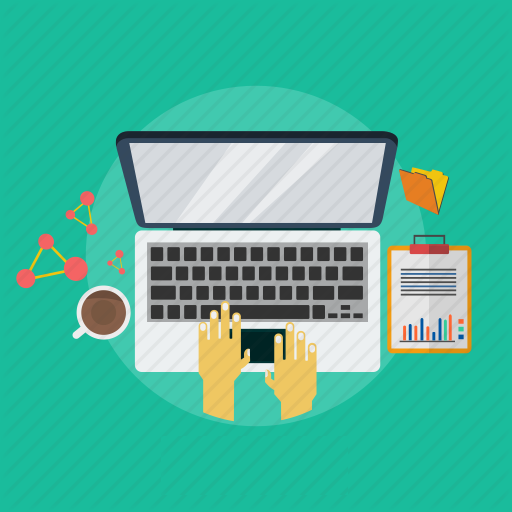 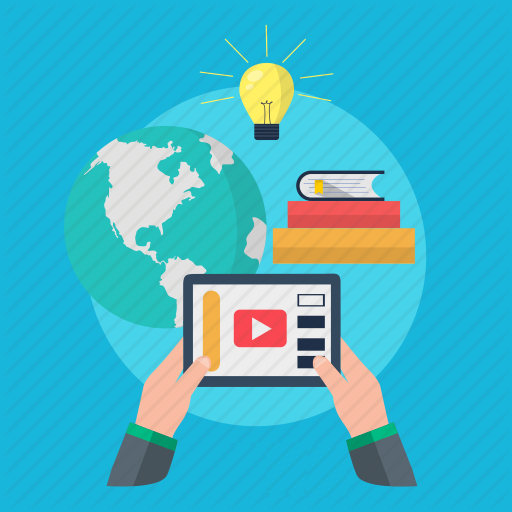 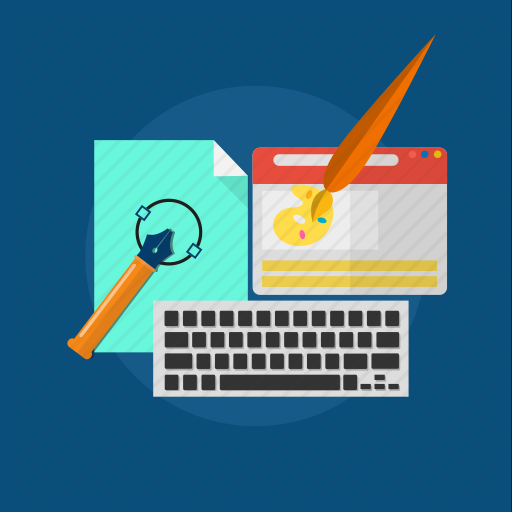 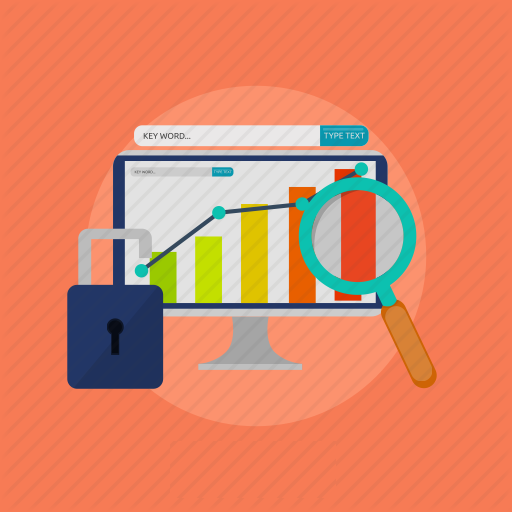 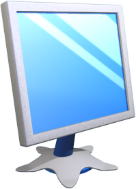 Виконання навчального проекту
Розділ 9 § 32
Сформулюйте завдання для дослідження проблеми
Створіть план реалізації проекту
Сплануйте передбачуваний результат реалізації проекту та спосіб його презентації
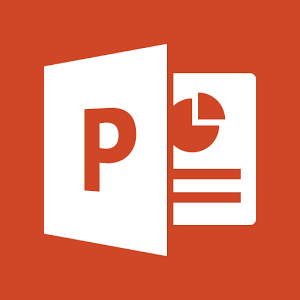 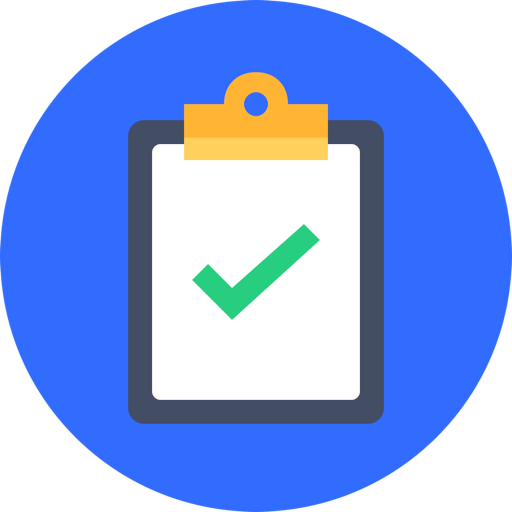 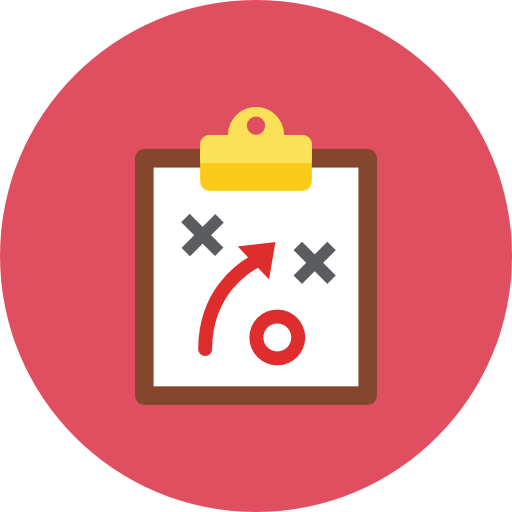 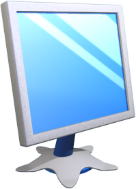 Виконання навчального проекту
Розділ 9 § 32
У процесі виконання проектних завдань потрібно розглянути такі запитання:
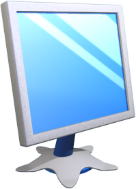 Виконання навчального проекту
Розділ 9 § 32
Продовження…
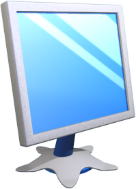 Виконання навчального проекту
Розділ 9 § 32
Взаємооцінювання та рефлексію роботи над проектом краще проводити на всіх етапах його реалізації. Для цього:
Складайте та використовуйте контрольні списки для кожного з етапів реалізації проекту
Оцінюйте роботу кожного над частиною спільного завдання
Допомагайте одне одному у вирішенні проблем
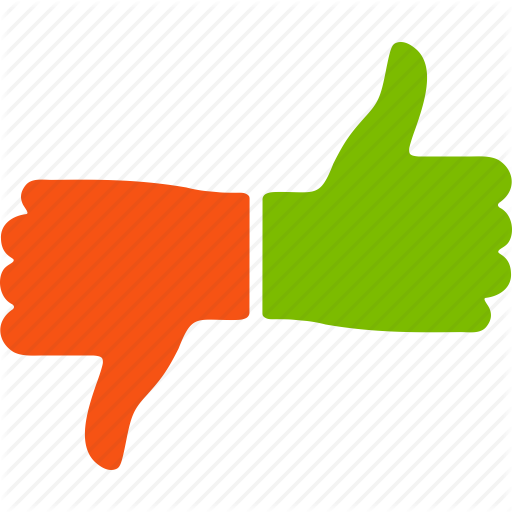 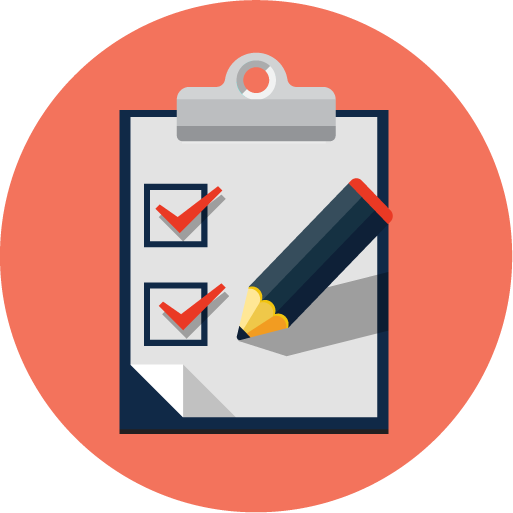 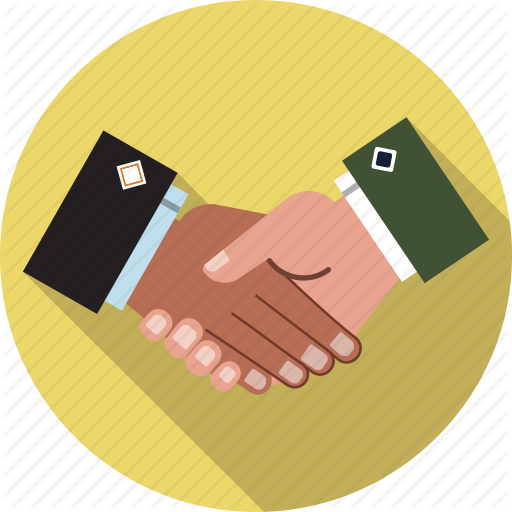 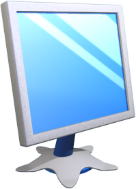 Виконання навчального проекту
Розділ 9 § 32
Обговорюйте кожну ідею спільно, використовуйте для цього:
Карти знань
Таблиці планування
Листки нагадування про плани та їх терміни
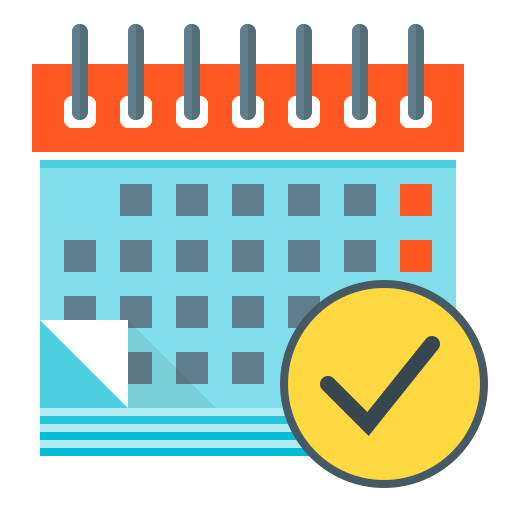 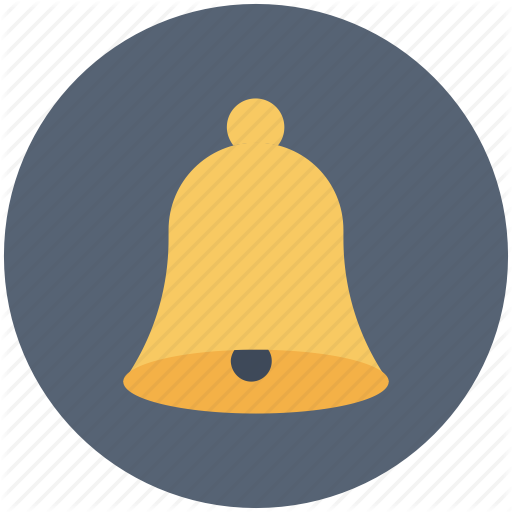 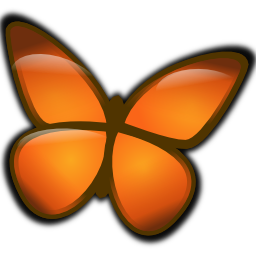 Залучайте до реалізації свого проекту старших та однолітків — їхні поради та стороннє бачення можуть стати вам у пригоді.
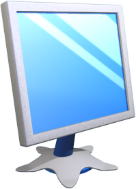 Виконання навчального проекту
Розділ 9 § 32
Скористайтесь таким чек-листом в оцінці своєї роботи у групі:
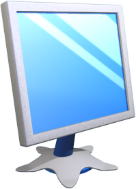 Виконання навчального проекту
Розділ 9 § 32
(Продовження…) Скористайтесь таким чек-листом в оцінці своєї роботи у групі:
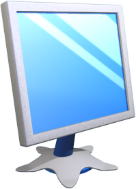 Виконання навчального проекту
Розділ 9 § 32
Завжди перевіряйте, що всі учасники групи:
розуміють завдання
дослухаються до ідей та думок інших
терпляче пояснюють одне одному, як можна вирішити проблему
діляться всіма матеріалами одне з одним
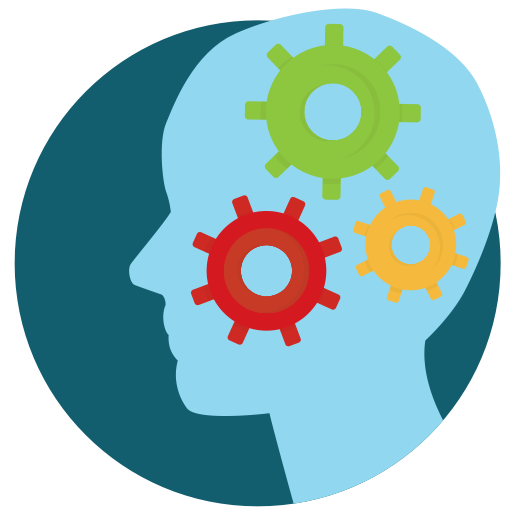 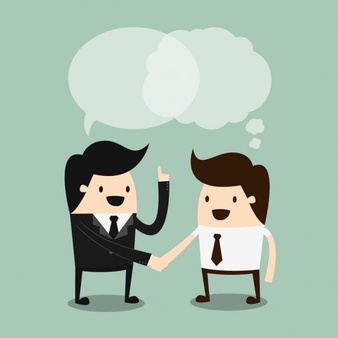 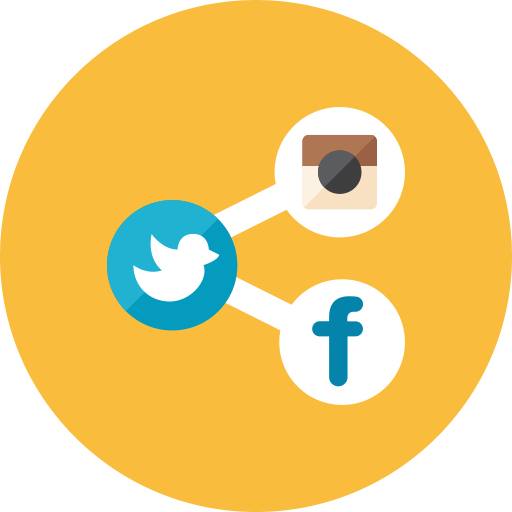 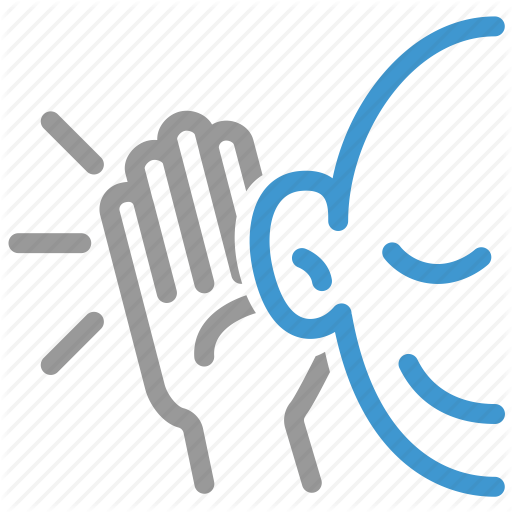 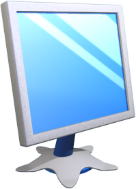 Виконання навчального проекту
Розділ 9 § 32
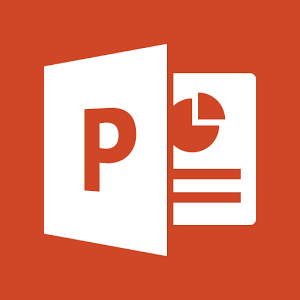 Сплануйте підсумковий етап — захист проекту. Під час підготовки до цього заходу вам потрібно узагальнити всі напрацювання, підготувати слайдову презентацію для супроводу вашого виступу.
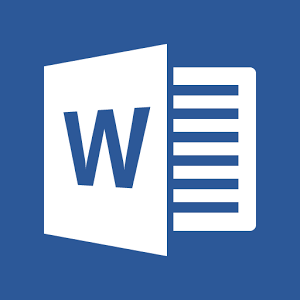 Для інформування запрошених на захист проектів гостей (учнів інших класів, учителів, батьків тощо) щодо тематики, програми та регламенту його проведення доцільно створити текстовий документ.
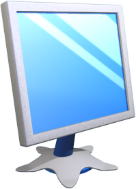 Виконання навчального проекту
Розділ 9 § 32
Виконання колективного навчального проекту
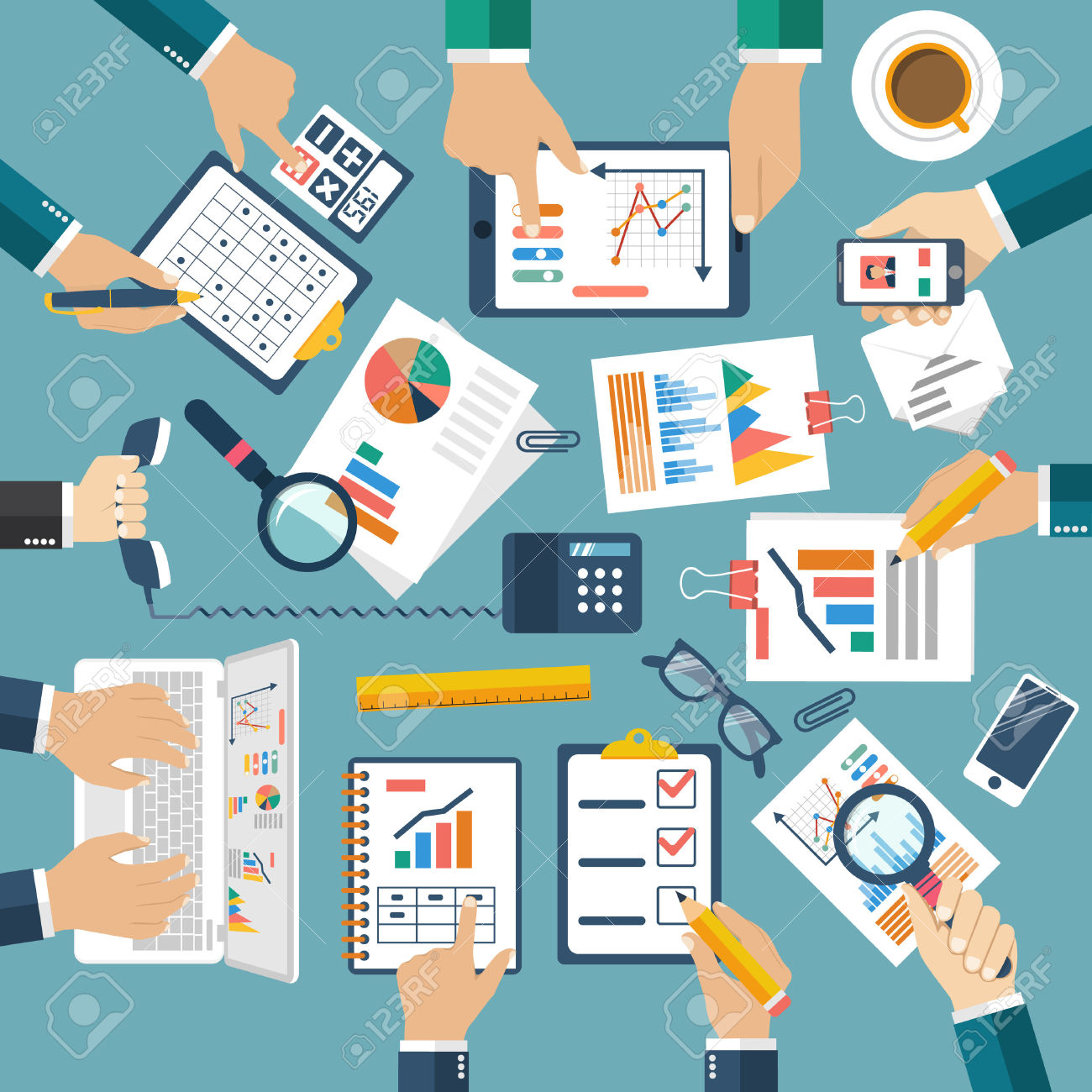 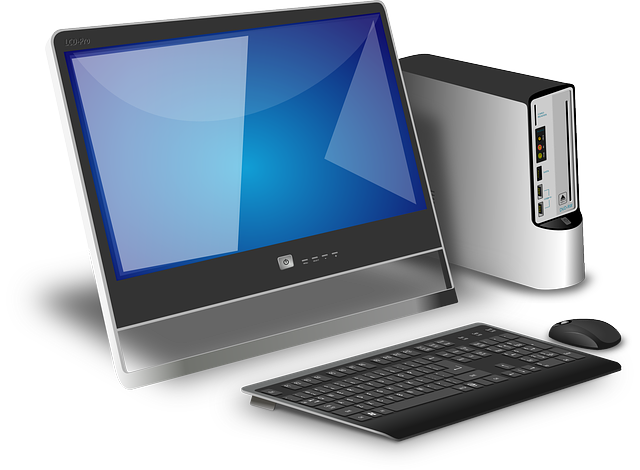 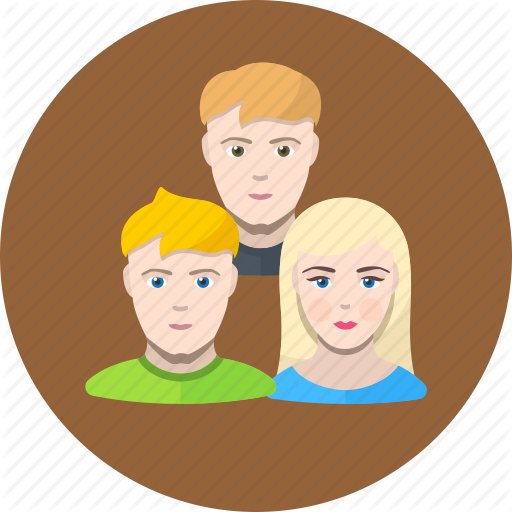 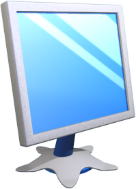 Домашнє завдання
Розділ 9 § 32
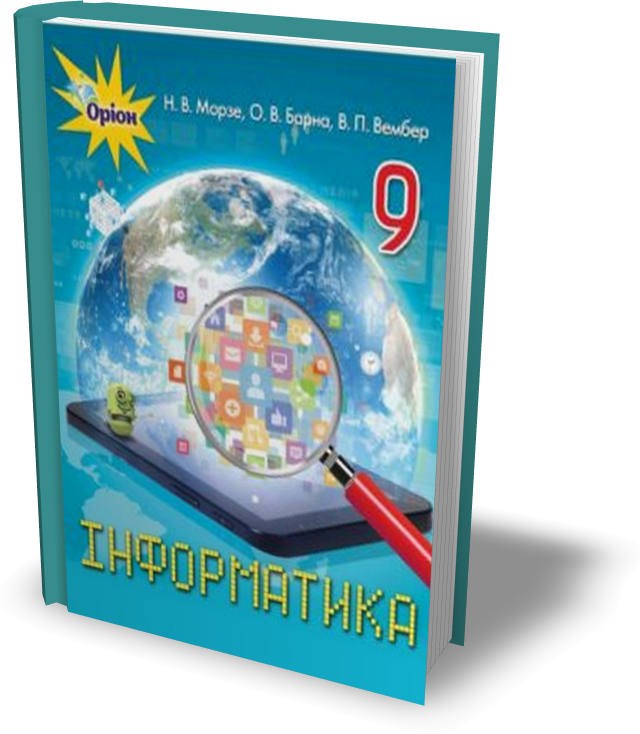 Проаналізувати
§ 32, ст. 206-207
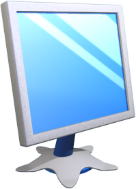 Працюємо за комп’ютером
Розділ 9 § 32
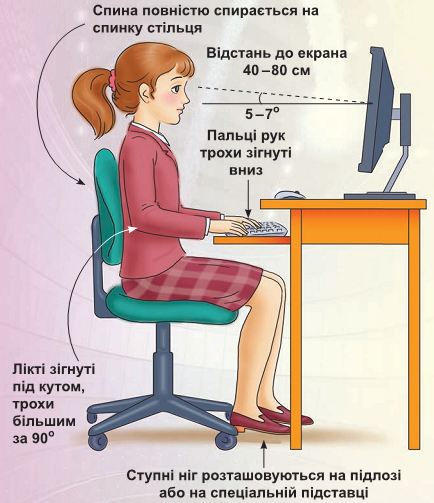 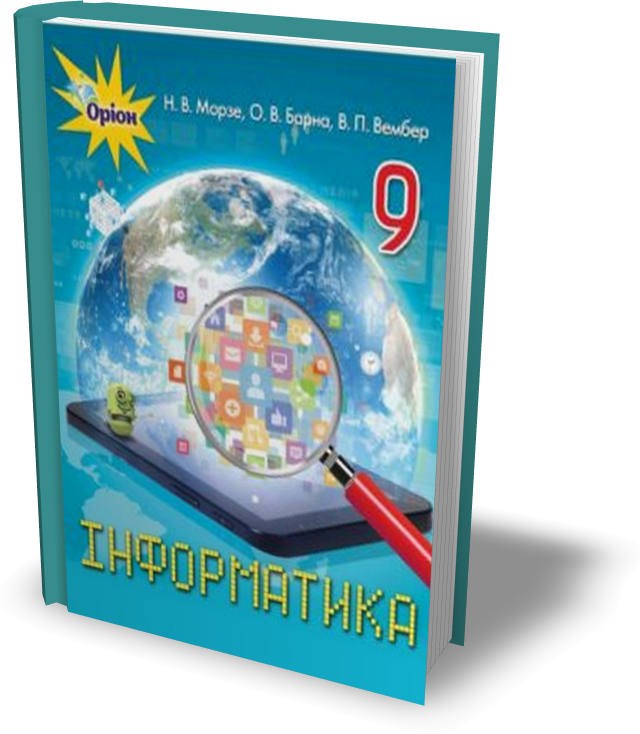 Сторінка
206-207
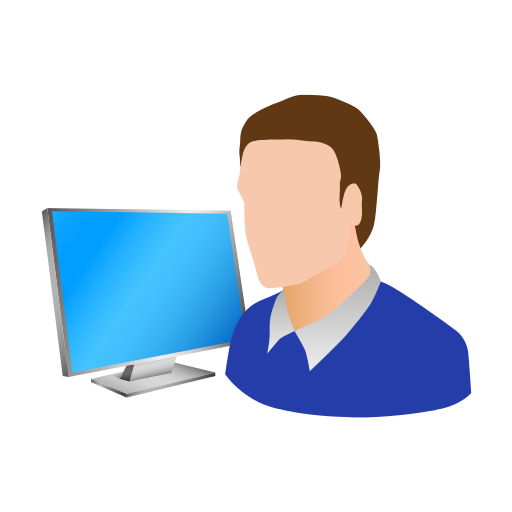 Дякую за увагу!
За новою програмою
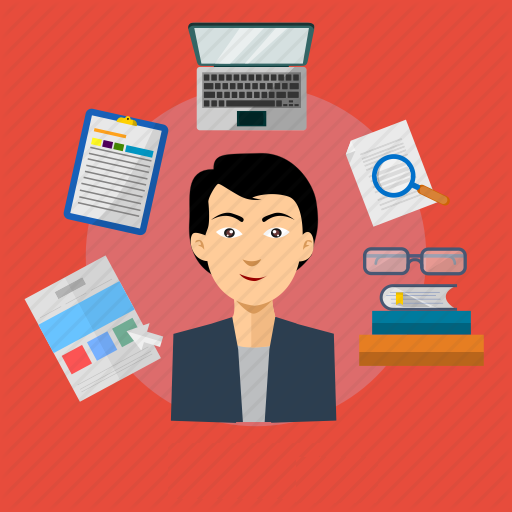 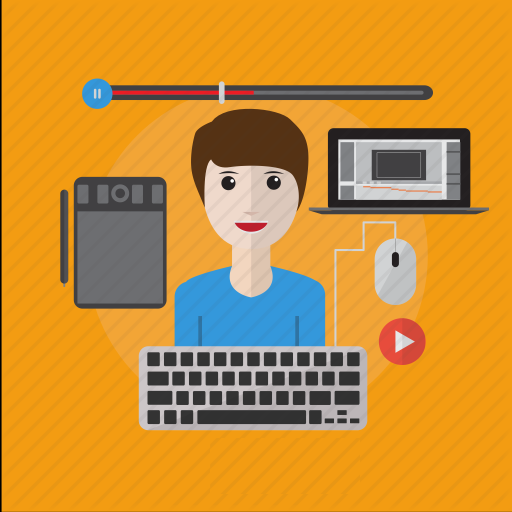 Урок 60